Számítógépes Hálózatok
10. Előadás: 	Szállítói réteg++
Based on slides from Zoltán Ács ELTE and D. Choffnes Northeastern U., Philippa Gill from StonyBrook University , Revised Spring 2016 by S. Laki
Mi az a torlódás?
2
A hálózat terhelése nagyobb, mint a kapacitása
A kapacitás nem egyenletes a hálózatban
Modem vs. Cellular vs. Cable vs. Fiber Optics
Számos folyam verseng a sávszélességért
otthoni kábel modem vs. corporate datacenter
A terhelés időben nem egyenletes
Vasárnap este 10:00 = Bittorrent Game of Thrones
Mi az a torlódás?
3
A hálózat terhelése nagyobb, mint a kapacitása
A kapacitás nem egyenletes a hálózatban
Modem vs. Cellular vs. Cable vs. Fiber Optics
Számos folyam verseng a sávszélességért
otthoni kábel modem vs. corporate datacenter
A terhelés időben nem egyenletes
Vasárnap este 10:00 = Bittorrent Game of Thrones
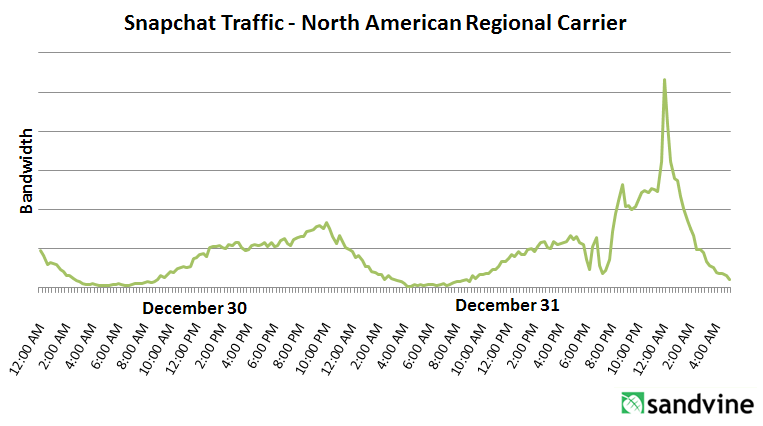 Miért rossz a torlódás?
4
Csomagvesztést eredményez
A routerek véges memóriával (puffer) rendelkeznek
Önhasonló Internet forgalom, nincs puffer, amiben ne okozna csomagvesztést
Ahogy a routerek puffere elkezd telítődni, csomagokat kezd eldobni… (RED)
Gyakorlati következmények
A routerek sorai telítődnek, megnövekedett késleltetés
Sávszélesség pazarlása az újraküldések miatt
Alacsony hálózati átvitel (goodput)
Megnövekedett terhelés
5
Könyök
Szírt
Könyök („knee”)– a pont, ami után
Az átvitel szinte alig nő
Késleltetés viszont gyorsan emelkedik
Egy egyszerű sorban (M/M/1)
Késleltetés = 1/(1 – utilization)
Szírt („cliff”) – a pont, ami után
Átvitel lényegében leesik 0-ra
A késleltetés pedig  ∞
Átvitel
Terhelés
Teléjes összeomlás
Ideális pont
Késleltetés
Terhelés
[Speaker Notes: Innen kezdjük jövőhéten]
Torlódás vezérlés vs torlódás elkerülés
6
Könyök
Szírt
Átvitel
Torlódás elkerülés:
Maradj a könyök bal oldalán
Torlódás vezérlés
Maradj a szírt bal oldalán
Teljes összeomlás
Terhelés
[Speaker Notes: itt]
Advertised Window	Meghirdetett ablak, újragondolva
7
Megoldja-e a torlódás problémáját a TCP esetén a meghirdetett ablak használata?
NEM
Ez az ablak csak a fogadót védi a túlterheléstől
Egy kellően gyors fogadó kimaxolhatja ezt az ablakot
Mi van, ha a hálózat lassabb, mint a fogadó?
Mi van, ha vannak konkurens folyamok is?
Következmények
Az ablak méret határozza meg a küldési rátát
Az ablaknak állíthatónak kell lennie, hogy elkerüljük a torlódás miatti teljes összeomlást…
Általános megoldások
8
Ne csináljunk semmit, küldjük a csomagokat megkülönböztetés nélkül
Nagy csomagvesztés, jósolhatatlan teljesítmény
Teljes összeomláshoz vezethet
Erőforrás foglalás
Folyamokhoz előre sávszélességet allokálunk
Csomagküldés előtt egy tárgyalási szakaszra is szükség van
Hálózati támogatás kell hozzá
Dinamikus beállítás
Próbák használata a torlódási szint megbecsléséhez
Gyorsítás, ha torlódási szint alacsony
Lassítás, amint nő a torlódás
Nem rendezett dinamika, elosztott koordináció
TCP Torlódásvezérlés
9
Minden TCP kapcsolat rendelkezik egy ablakkal
A nem-nyugtázott csomagok számát vezérli
Küldési ráta ~ window/RTT
Ötlet: ablak méretének változtatása a küldési ráta vezérléséhez
Vezessünk be egy torlódási ablakot (congestion window) a küldő oldalon
Torlódás vezérlés egy küldő oldali probléma
Jelölése: cwnd
Két fő komponens
10
Torlódás detektálás
Eldobott csomag egy megbízható jel
Késleltetés alapú megoldások – nehéz és kockázatos
Hogyan detektáljuk a csomag eldobását? Nyugtával
Időkorlát lejár ACK fogadása nélkül
Számos duplikált ACK jön be sorban (később lesz róla szó)
Ráta beállító algoritmus
cwnd módosítása
Sávszélesség próba
Válasz lépés a torlódásra
Ráta vezérlés
11
Tudjuk, hogy a TCP ACK ütemezett
Torlódás = késleltetés = hosszú várakozás a nyugták között
Nincs torlódás = alacsony késleltetés = gyors ACK
Alapvető algoritmus
ACK fogadása esetén: növeljük a cwnd ablakot
Adat leszállítva, valószínűleg gyorsabban is küldhetünk
cwnd növekedése arányos az RTT-vel
Csomagvesztés esetén: csökkentsük a cwnd ablakot
Adat elveszett, torlódásnak kell lennie a hálózatban
Kérdés: milyen függvényt használjuk a növeléshez és csökkentéshez? !!!!
[Speaker Notes: 10 EA vége!!!]
Torlódás vezérlés megvalósítása
12
Három változót kell nyilvántartani:
cwnd:  torlódási ablak
adv_wnd: a fogadó meghirdetett ablaka
ssthresh:  vágási érték (a cwnd frissítésére használjuk)
Küldésnél használjuk: wnd = min(cwnd, adv_wnd)
A torlódás vezérlés két fázisa:
Lassú indulás („Slow start”) (cwnd < ssthresh)
Az ún. bottleneck (legszűkebb) sávszélesség meghatározása a cél. 
Torlódás elkerülés (cwnd >= ssthresh)
AIMD – Additive Increase Multiplicative Decrease
12
[Speaker Notes: Got to here.]
Lassú indulás - Slow Start
13
Könyök
Szírt
Cél, hogy gyorsan elérjük a könyök pontot
Egy kapcsolat kezdetén (vagy újraindításakor)
cwnd =1
ssthresh = adv_wnd
Minden nyugtázott szegmensre: cwnd++
Egészen addig amíg
El nem érjük az ssthresh értéket
Vagy csomagvesztés nem történik
A Slow Start valójában nem lassú
cwnd exponenciálisan nő
Átvitel
Terhelés
Slow Start példa
14
cwnd = 1
cwnd gyorsan nő
Lelassul, amikor…
cwnd >= ssthresh
Vagy csomagvesztés történik
cwnd = 2
1
2
3
4
5
6
7
cwnd = 4
cwnd = 8
Torlódás elkerülés
15
Additive Increase Multiplicative Decrease (AIMD) mód
ssthresh valójában egy alsóbecslés a könyök pontra
Ha cwnd >= ssthresh akkor 	Minden nyugtázott szegmens alkalmával	növeljük a cwnd értékét (1/cwnd )-vel 	(azaz cwnd += 1/cwnd).
Azaz a cwnd  eggyel nő, ha minden csomag nyugtázva lett.
Torlódás elkerülés példa
16
cwnd = 1
cwnd = 2
cwnd = 4
ssthresh = 8
Cwnd (szegmensek)
cwnd = 8
cwnd >= ssthresh
Slow Start
cwnd = 9
Round Trip Times
A teljes kép – TCP Tahoe 					(az eredeti TCP)
17
ssthresh
Időkorlát
Torlódás elkerülés
cwnd
Slow Start
Idő
Összefoglalás - TCP jellemzői
18
„A TCP egy kapcsolatorientált megbízható szolgáltatás kétirányú bájt-folyamokhoz.”
Kapcsolatorientált
Két résztvevő, ahol egy résztvevőt egy IP-cím és egy port azonosít.
A kapcsolat egyértelműen azonosított a résztvevő párral.
Nincs se multi-, se broadcast üzenetküldés.
A kapcsolatot fel kell építeni és le kell bontani. 
Egy kapcsolat a lezárásáig aktív.
Összefoglalás - TCP jellemzői
19
„A TCP egy kapcsolatorientált megbízható szolgáltatás kétirányú bájt-folyamokhoz.”
Megbízhatóság
Minden csomag megérkezése nyugtázásra kerül.
A nem nyugtázott adatcsomagokat újraküldik.
A fejléchez és a csomaghoz ellenőrzőösszeg van rendelve.
A csomagokat számozza, és a fogadónál sorba rendezésre kerülnek a csomagok a sorszámaik alapján.
Duplikátumokat törli.
Összefoglalás - TCP jellemzői
20
„A TCP egy kapcsolatorientált megbízható szolgáltatás kétirányú bájt-folyamokhoz.”
Kétirányú bájtfolyam
Az adatok két egymással ellentétes irányú bájt-sorozatként kerülnek átvitelre.
A tartalom nem interpretálódik.
Az adatcsomagok időbeli viselkedése megváltozhat: átvitel sebessége növekedhet, csökkenhet, más késés, más sorrendben is megérkezhetnek.
Megpróbálja az adatcsomagokat időben egymáshoz közel kiszállítani.
Megpróbálja az átviteli közeget hatékonyan használni.
A TCP evolúciója
21
Az eddigi megoldások a TCP Tahoe működéshez tartoztak
Eredeti TCP
A TCP-t 1974-ben találták fel!
Napjainkba számos változata létezik
Kezdeti népszerű változat: TCP Reno
Tahoe lehetőségei, plusz…
Gyors újraküldés (Fast retransmit)
3 duplikált ACK? -> újraküldés (ne várjunk az RTO-ra)
Gyors helyreállítás (Fast recovery)
Csomagvesztés esetén: 
set cwnd = cwnd/2 (ssthresh = az új cwnd érték)
TCP Reno: Gyors újraküldés
22
cwnd = 1
Probléma: Tahoe esetén ha egy csomag elveszik, akkor hosszú a várakozás az RTO-ig
Reno: újraküldés 3 duplikált nyugta fogadása esetén
Duplikált: ugyanaz a sorszám
Explicit jele a csomagvesztésnek
2
cwnd = 2
3
1
2
3
4
5
6
7
4
cwnd = 4
3 Duplikált ACK
4
4
4
TCP Reno: Gyors helyreállítás
23
Gyors újraküldés után módosítjuk a torlódási ablakot:
cwnd := cwnd/2 (valójában ez a Multiplicative Decrease)
ssthresh := az új cwnd 
Azaz nem álltjuk vissza az eredeti 1-re a cwnd-t!!!
Ezzel elkerüljük a felesleges slow start fázisokat!
Elkerüljük a költséges időkorlátokat
Azonban ha az RTO lejár, továbbra is cwnd = 1
Visszatér a slow start fázishoz, hasonlóan a Tahoe-hoz
Olyan csomagokat jelez, melyeket egyáltalán nem szállítottunk le
A torlódás nagyon súlyos esetére figyelmeztet!!!
Példa: Gyors újraküldés/helyreállítás
24
ssthresh
Időkorlát
Időkorlát
Torlódás elkerülés
Gyors újraküldés/helyreállítás
cwnd
Slow Start
Idő
Stabil állapotban, a cwnd az optimális ablakméret körül oszcillál
TCP mindig csomagdobásokat kényszerít ki…
Számos TCP változat…
25
Tahoe: az eredeti
Slow start és AIMD
Dinamikus RTO, RTT becsléssel
Reno: 
fast retransmit (3 dupACKs) 
fast recovery (cwnd = cwnd/2 vesztés esetén)
NewReno: javított gyors újraküldés
Minden egyes duplikált ACK újraküldést vált ki
Probléma: >3 hibás sorrendben fogadott csomag is újraküldést okoz (hibásan!!!)…
Vegas: késleltetés alapú torlódás elkerülés
…
TCP a valóságban
26
Mi a legnépszerűbb variáns napjainkban?
Probléma: TCP rosszul teljesít nagy késleltetés-sávszélesség szorzattal rendelkező hálózatokban (a modern Internet ilyen)
Compound TCP (Windows)
Reno alapú
Két torlódási ablak: késleltetés alapú és vesztés alapú
Azaz egy összetett torlódás vezérlést alkalmaz
TCP CUBIC (Linux)
Fejlettebb BIC (Binary Increase Congestion Control) változat
Az ablakméretet egy harmadfokú egyenlet határozza meg
A legutolsó csomagvesztéstől eltelt T idővel paraméterezett
Nagy késleltetés-sávszélesség szorzat(Delay-bandwidth product)
27
Probléma: A TCP nem teljesít jól ha
A hálózat kapacitása (sávszélessége) nagy
A késleltetés (RTT) nagy
Vagy ezek szorzata nagy
b * d = maximális szállítás alatt levő adatmennyiség
Ezt nevezzük késleltetés-sávszélesség szorzatnak
Miért teljesít ekkor gyengén a TCP?
A slow start és az additive increase csak lassan konvergál
A TCP ACK ütemezett (azaz csak minden ACK esetén történik esemény)
A nyugták beérkezési gyorsasága határozza meg, hogy milyen gyorsan tud reagálni
Nagy RTT  késleltetett nyugták  a TCP csak lassan reagál a megváltozott viszonyokra
Célok
28
A TCP ablak gyorsabb növelése
A slow start és az additive increase túl lassú, ha nagy a sávszélesség
Sokkal gyorsabb konvergencia kell
Fairség biztosítása más TCP változatokkal szemben
Az ablak növelése nem lehet túl agresszív
Javított RTT fairség
A TCP Tahoe/Reno folyamok nem adnak fair erőforrás-megosztást nagyon eltérő RTT-k esetén
Egyszerű implementáció
Compound TCP
29
Alap TCP implementáció Windows rendszereken
Ötlet: osszuk a torlódási ablakot két különálló ablakba
Hagyományos, vesztés alapú ablak
Új, késleltetés alapú ablak
wnd = min(cwnd + dwnd, adv_wnd)
cwnd-t az AIMD vezérli AIMD
dwnd a késleltetés alapú ablak
A dwnd beállítása:
Ha nő az RTT, csökken a dwnd (dwnd >= 0)
Ha csökken az RTT, nő a dwnd
A növekesés/csökkenés arányos a változás mértékével
Compound TCP példa
30
Kis
RTT
Nagy
RTT
Időkorlát
Időkorlát
cwnd
Slow Start
Idő
Lassabb cwnd növekedés
Gyorsabb cwnd növekedés
Agresszívan reagál az RTT változására
Előnyök: Gyors felfutás, sokkal fairebb viselkedés más folyamokkal szemben eltérő RTT esetén
Hátrányok: folyamatos RTT becslés
TCP CUBIC
31
Alap TCP implementáció Linux rendszereken
Az AIMD helyettesítése egy „köbös” (CUBIC) függvénnyel



B  egy konstans a multiplicative increase fázishoz
T  eltelt idő a legutóbbi csomagvesztés óta
W_max  cwnd a legutolsó csomagvesztés idején
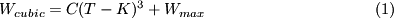 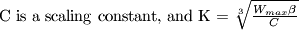 TCP CUBIC
32
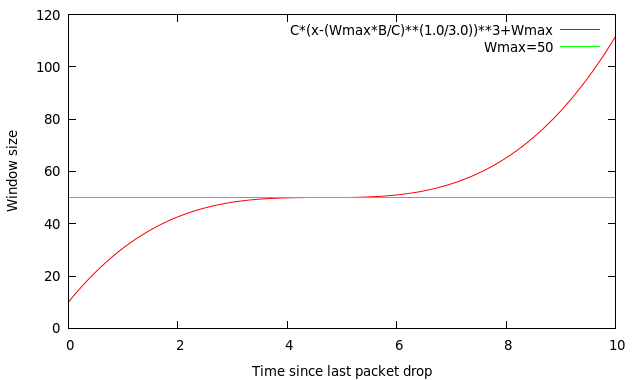 Default TCP implementation in Linux
Replace AIMD with cubic function



B  a constant fraction for multiplicative increase
T  time since last packet drop
W_max  cwnd when last packet dropped
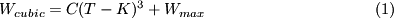 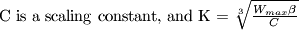 TCP CUBIC példa
33
CUBIC fv.
cwndmax
Időkorlát
cwnd
Slow Start
Idő
Gyors felfutás
Stabil régió
Lassú gyorsítás a sávszélesség teszteléséhez
Kevésbé pazarolja a sávszélességet a gyors felfutások miatt
A stabil régió és a lassú gyorsítás segít a fairség biztosításában
A gyors felfutás sokkal agresszívabb, mint az additive increase
A Tahoe/Reno variánsokkal szembeni fairséghez a CUBIC-nak nem szabad ennyire agresszívnak lennie
Problémák a TCP-vel
34
Az Internetes forgalom jelentős része TCP
Azonban számos probléma okozója is egyben
Gyenge teljesítmény kis folyamok esetén
Gyenge teljesítmény wireless hálózatokban
DoS támadási felület
Kis folyamok (flows)
35
Probléma: kis folyamok esetén torz viselkedés
1 RTT szükséges a kapcsolat felépítésére (SYN, SYN/ACK)
pazarló
cwnd mindig 1-gyel indul
Nincs lehetőség felgyorsulni a kevés adat miatt
Az Internetes forgalom nagy része kis folyam
Többnyire HTTP átvitel, <100KB
A legtöbb TCP folyam el se hagyja a slow start fázist!!!
Lehetséges megoldás (Google javaslat):
Kezdeti cwnd megnövelése 10-re
TCP Fast Open: kriptográfiai hashek használata a fogadó azonosítására, a három-utas kézfogás elhagyható helyette hash (cookie) küldése a syn csomagban
Wireless hálózatok
36
Szolgáltatás megtagadása	Denial of Service (DoS)
37
Probléma: a TCP kapcsolatok állapottal rendelkeznek
A SYN csomagok erőforrásokat foglalnak az szerveren
Az állapot legalább néhány percig fennmarad (RTO)
SYN flood: elég sok SYN csomag küldése a szervernek ahhoz, hogy elfogyjon a memória és összeomoljon a kernel
Megoldás: SYN cookie-k
Ötlet: ne tároljunk kezdeti állapotot a szerveren
Illesszük az állapotot a SYN/ACK csomagokba (a sorszám mezőbe (sequence number mező))
A kliensnek vissza kell tükrözni az állapotot…
[Speaker Notes: The initial TCP sequence number, i.e. the SYN cookie, is computed as follows:
Top 5 bits: t mod 32
Middle 3 bits: an encoded value representing m
Bottom 24 bits: s
(Note: since m must be encoded using 3 bits, the server is restricted to sending up to 8 unique values for m when SYN cookies are in use.)
When a client sends back a TCP ACK packet to the server in response to the server's SYN+ACK packet, the client MUST (according to the TCP spec) use n+1 in the packet's Acknowledgement number, where n is the initial sequence number sent by the server. The server then subtracts 1 from the acknowledgement number to reveal the SYN cookie sent to the client.
The server then performs the following operations.
Checks the value t against the current time to see if the connection has expired.
Recomputes s to determine whether this is, indeed, a valid SYN cookie.
Decodes the value m from the 3-bit encoding in the SYN cookie, which it then can use to reconstruct the SYN queue entry.
From this point forward, the connection proceeds as normal.]
Szolgáltatás megtagadása	Denial of Service (DoS)
38
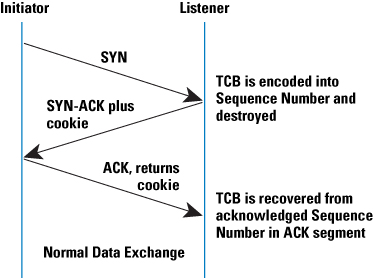 [Speaker Notes: The initial TCP sequence number, i.e. the SYN cookie, is computed as follows:
Top 5 bits: t mod 32
Middle 3 bits: an encoded value representing m
Bottom 24 bits: s
(Note: since m must be encoded using 3 bits, the server is restricted to sending up to 8 unique values for m when SYN cookies are in use.)
When a client sends back a TCP ACK packet to the server in response to the server's SYN+ACK packet, the client MUST (according to the TCP spec) use n+1 in the packet's Acknowledgement number, where n is the initial sequence number sent by the server. The server then subtracts 1 from the acknowledgement number to reveal the SYN cookie sent to the client.
The server then performs the following operations.
Checks the value t against the current time to see if the connection has expired.
Recomputes s to determine whether this is, indeed, a valid SYN cookie.
Decodes the value m from the 3-bit encoding in the SYN cookie, which it then can use to reconstruct the SYN queue entry.
From this point forward, the connection proceeds as normal.]
Kitekintés
39
[Speaker Notes: itt]
Typical Internet Queuing
FIFO + drop-tail
Simplest choice
Used widely in the Internet
FIFO (first-in-first-out) 
Implies single class of traffic
Drop-tail
Arriving packets get dropped when queue is full regardless of flow or importance
Important distinction:
FIFO: scheduling discipline
Drop-tail: drop policy
RED Algorithm
Maintain running average of queue length
If avgq < minth do nothing
Low queuing, send packets through
If avgq > maxth, drop packet
Protection from misbehaving sources
Else mark packet in a manner proportional to queue length
Notify sources of incipient congestion
E.g. by ECN IP field or dropping packets with a given probability
RED Operation
Min thresh
Max thresh
Average Queue Length
P(drop)
1.0
maxP
minth
maxth
Avg queue length
RED Algorithm
Maintain running average of queue length
For each packet arrival
Calculate average queue size (avg)
If minth ≤ avgq < maxth
Calculate probability Pa
With probability Pa
Mark the arriving packet: drop or set-up ECN
Else if maxth ≤ avg
Mark the arriving packet: drop, ECN
Csomag dobás vagy ECN jelölés
44
Csomag dobás
Újraküldés szükséges
Egyszerűbb megvalósítás
Timout lejárta után tud reagálni a forrás
ECN jelölés
Végpont támogatás szükséges
Az IP csomag ECT-0 (01) vagy ECT-1(10) jelöléssel
Dobás helyett -> ECN CE (11) jel elhelyezése azIP fejlécben
A fogadó érzékeli a CE jelet, majd a visszamenő TCP nyugtába bebillent egy ECE flaget, mely jelzi a forrásnak a torlódást
Hagyományos TCP (CUBIC, RENO, stb.) források az ECE flaget csomagvesztésnek értelmezik, de újraküldés nem szükséges.
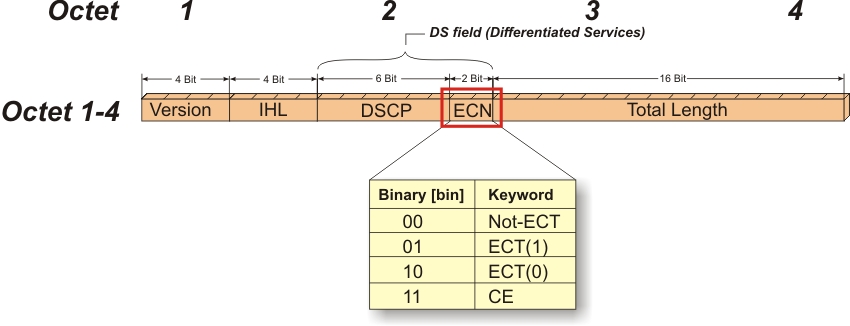 Data Center TCP: DCTCP
45
Generality of Partition/Aggregate
The foundation for many large-scale web applications.
Web search, Social network composition, Ad selection, etc.

Example: Facebook

Partition/Aggregate ~ Multiget
Aggregators: Web Servers
Workers: Memcached Servers
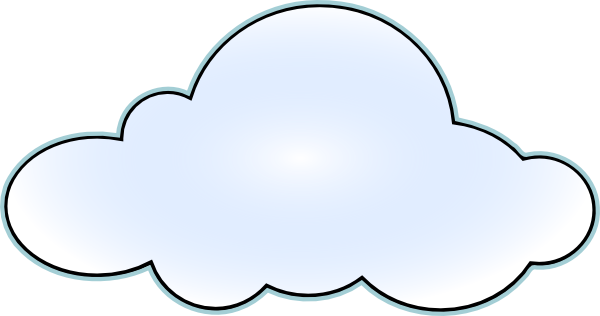 Internet
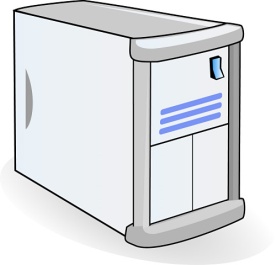 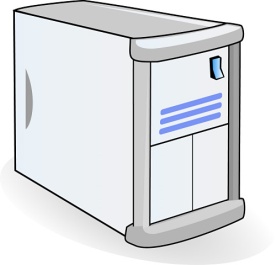 Web
Servers
Memcached Protocol
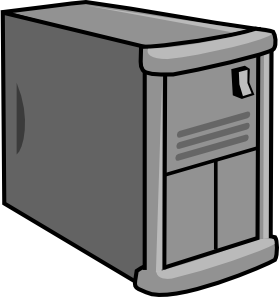 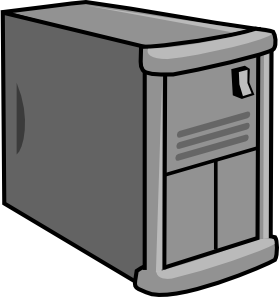 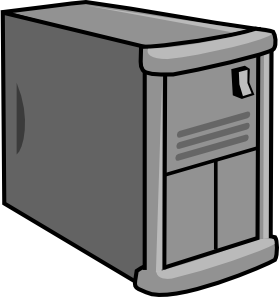 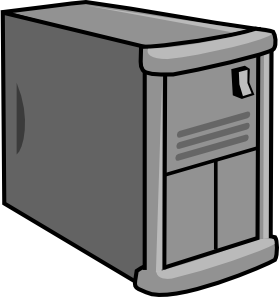 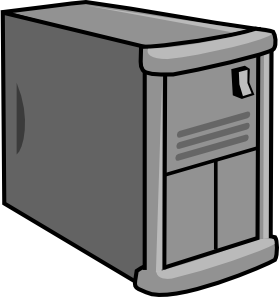 Memcached Servers
46
Workloads
47
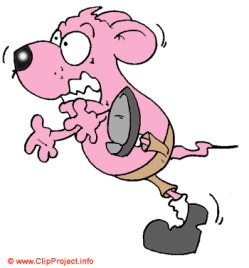 Partition/Aggregate
    (Query)


Short messages [50KB-1MB] 
     (Coordination, Control state)


Large flows [1MB-50MB] 
     (Data update)
Delay-sensitive
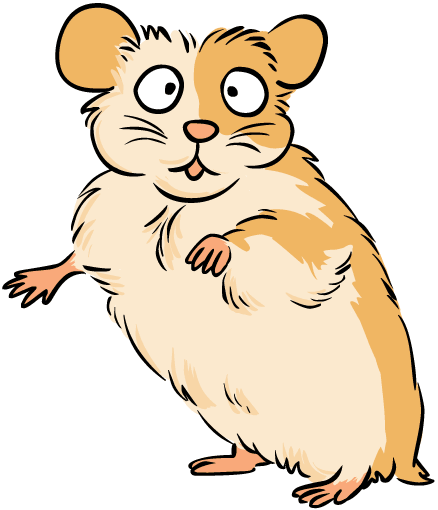 Delay-sensitive
Throughput-sensitive
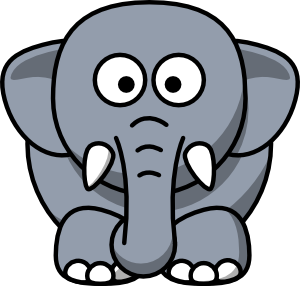 [Speaker Notes: Replace PDF]
Impairments
48
Incast

Queue Buildup

Buffer Pressure
Incast
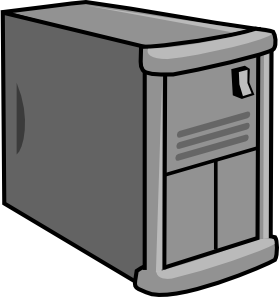 49
Worker 1
Synchronized mice collide.
 Caused by Partition/Aggregate.
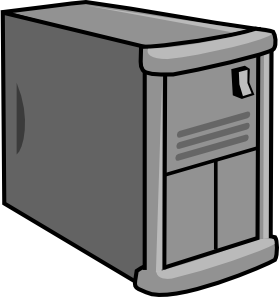 Aggregator
Worker 2
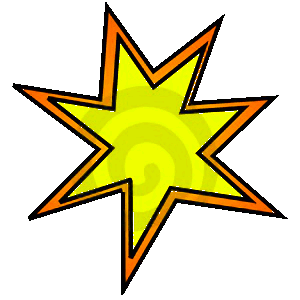 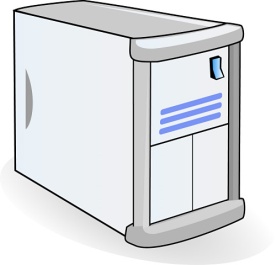 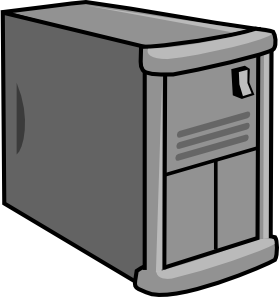 Worker 3
RTOmin = 300 ms
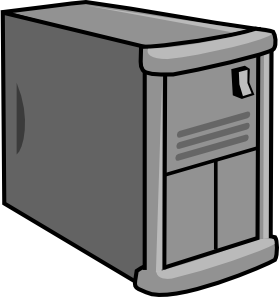 Worker 4
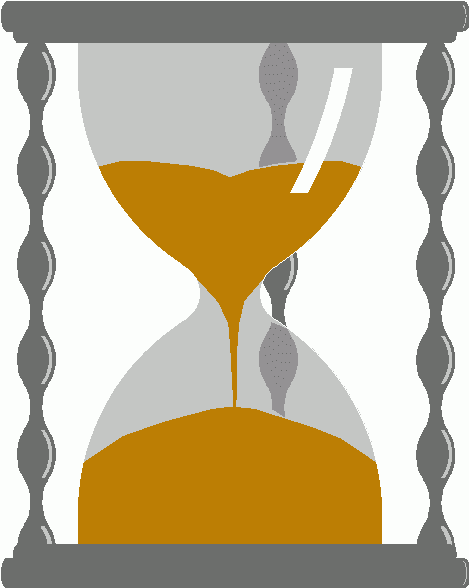 TCP timeout
Queue Buildup
Sender 1
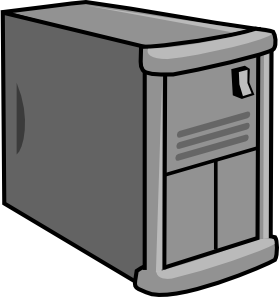 Big flows buildup queues. 
 Increased latency for short flows.
Receiver
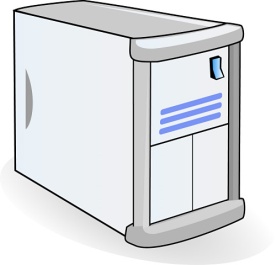 Sender 2
Measurements in Bing cluster
 For 90% packets: RTT < 1ms
 For 10% packets: 1ms < RTT < 15ms
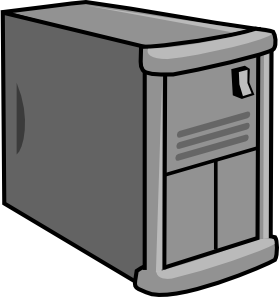 50
Data Center Transport Requirements
51
High Burst Tolerance
Incast due to Partition/Aggregate is common.

 Low Latency
Short flows, queries

3. High Throughput 
Continuous data updates, large file transfers
The challenge is to achieve these three together.
DCTCP: The TCP/ECN Control Loop
Sender 1
ECN = Explicit Congestion Notification
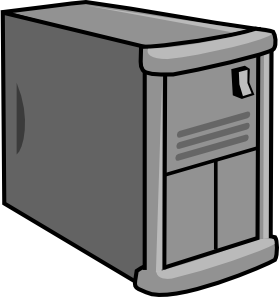 ECN Mark (1 bit)
Receiver
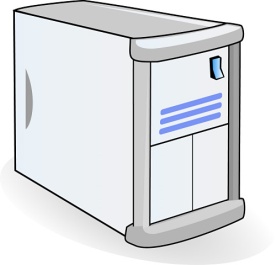 Sender 2
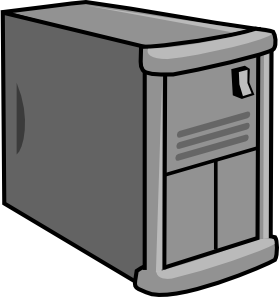 52
[Speaker Notes: DCTCP is based on the existing Explicit Congestion Notification framework in TCP.]
DCTCP: Two Key Ideas
React in proportion to the extent of congestion, not its presence.
Reduces variance in sending rates, lowering queuing requirements.







Mark based on instantaneous queue length.
Fast feedback to better deal with bursts.
18
Data Center TCP Algorithm
19
B
K
Switch side:
 Mark packets when Queue Length > K.
Don’t 
Mark
Mark
Sender side:
Maintain running average of fraction of packets marked (α).

In each RTT:







Adaptive window decreases:
Note: decrease factor between 1 and 2.
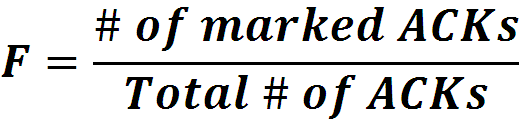 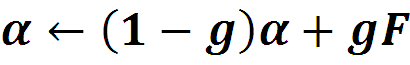 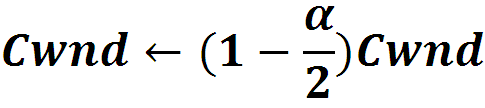 [Speaker Notes: very simple marking mechanism
not all the tunings other aqms have
on the source side, the source is tryign to estimate the fraction of packets getting marked
using the obs that there is a stream of ecn marks coming back – more info in the stream than in any single bit

trying to maintain smooth rate variations to operate well even when using shallow buffers, and only a few flows (no stat mux)

F over the last RTT.  In TCP there is always a way to get the next RTT from the window size.  Comes from the self-clocking of TCP.

Only changing the decrease.  Simplest version – makes a lot of sense.  So generic could apply it to any algorithm – CTCP, CUBIC – how to cut its window leaving increase part to what it already does.   Have to be careful here.]
55
DNS
„8. réteg” (A szénalapú csomópontok)
56
Ha…
Fel szeretnél hívni valakit, akkor el kell kérned a telefonszámát
Nem hívhatod csak úgy “P I S T Á T”
Levelet küldenél valakinek, akkor szükséged van a címére
Mi a helyzet az Internettel?
Ha el akarod érni a Google-t, szükséges annak IP címe
Tudja valaki a Google IP címét???
A probléma bennünk van:
Az emberek nem képesek IP címek megjegyzésére
Ember számára értelmes nevek kellenek, melyek IP címekre képezhetők
Internetes nevek és címek
57
Címek, pl. 129.10.117.100
Számítógépek által használt címkék a gépek azonosítására
A hálózat szerkezetét tükrözi
Nevek, pl. www.northeastern.edu
Ember számára értelmes címkék a gépeknek
A szervezeti struktúrát tükrözi
Hogyan képezzünk az egyikről a másikra?
Domain Name System (DNS)
Réges régen…
58
A DNS előtt minden név-IP leképezés egy hosts.txt-ben volt
/etc/hosts - Linuxon
C:\Windows\System32\drivers\etc\hosts - Windowson
Központosított, manuális rendszer
A változásokat emailben kellett beküldeni a SRI-nek
SRI=Stanford Research Institute
A gépek periodikus időközönként letöltötték (FTP) a hosts.txt fájlt
Minden név megengedett volt – nem volt benne hierarchia („flat” (sík) felépítés)
alans_server_at_sbu_pwns_joo_lol_kthxbye
A DNS felé
59
Végül a hosts.txt alapú rendszer szétesett
Nem skálázható, SRI nem bírt a terheléssel/igényekkel
Nehéz volt a nevek egyediségének biztosítása
Pl. MIT
Massachusetts Institute of Technology?
Melbourne Institute of Technology?
Számos gép rendelkezett nem naprakész hosts.txt-vel
Ez vezetett a DNS megszületéséhez…
DNS általánosságban
60
Domain Name System
Elosztott adatbázis
Nem központosított
Egyszerű kliens-szerver architektúra
UDP 53-as port, vannak TCP implementációk is
Rövid kérések – rövid válaszok; kérés-válasz típusú kommunikáció
Hierarchikus névtér
Szemben a hosts.txt alapú flat megoldással
pl. .com  google.com  mail.google.com
Név hierarchia
61
Root
net
edu
com
gov
mil
org
uk
fr
etc.
A legfelső szint: Top Level Domains (TLDs)
Maximális famélység: 128
Minden Domén Név egy részfa
.edu  neu.edu  ccs.neu.edu  www.ccs.neu.edu
Nincsenek névütközések
neu.com vs. neu.edu
mit
neu
ccs
ece
husky
www
login
mail
Hierarchikus adminisztráció
62
Root
net
edu
com
gov
mil
org
uk
fr
etc.
A fa zónákra bomlik
Minden zóna rendelkezik egy felügyeleti szervvel
A hierarchia egy részéért felelős
Példa:
CCIS vezérli: *.ccs.neu.edu
NEU vezérli: *.neu.edu
mit
neu
ccs
ICANN
Verisign
www
login
mail
Szerver hierarchia
63
Egy DNS szerver funkciói:
A hierarchia egy részét felügyeli
Nem szükséges minden DNS nevet tárolnia
A zónájához tartozó összes hoszt és domén rekordjainak tárolása
Másolatok lehetnek a robosztusság növelés végett
Ismeri a root szerverek címét
Ismeretlen nevek feloldása miatt kell
A root szerverek minden TLD-t ismernek
Azaz innen indulva fel lehet tárni…
Top Level Domains
Internet Corp. Assigned Names and Numbers (1998)
22+ általános TLDs létezik 
klasszikusok: .com, .edu, .gov, .mil, .org, .net
később keletkeztek: .aero, .museum, .xxx
~250 TLDs a különböző ország kódoknak
Két betű (mint például .au, .hu), 2010-től plusz nemzetközi karakterek (például kínai)
Több elüzletisedett, például a .tv (Tuvalu) 
Példa domén hack-ekre: instagr.am (Örményország), goo.gl (Grönland)
[Speaker Notes: 1998-tól van az ICANN 
Központi kezelésbe tartoznak a TLD-ek. (.net infrastuktúra technológiai üzemeltetők)

Tuvalu egy kicsiny sziget az oceánon, eladták a jogokat a verisign-nak. Vagy a .fm (micronéziai szövetségi államok).
DOMAIN HACK amikor eljátszák egy ország kódjával egy konkatenációval a nevet.

Instagram mobilos fotó szolgáltatás. (am - Armenia)
2009-ben a google release-elt egy URL rövidítőt ezen a címen. (gl - Greenland)]
Root Name Servers
65
A Root Zone Fájlért felelős
Listát vezet a TLD-kről és arról, hogy ki felügyeli őket.
~272KB a fájl mérete
Pl. bejegyzése:
com.			172800	IN	NS	a.gtld-servers.net.
com.			172800	IN	NS	b.gtld-servers.net.
com.			172800	IN	NS	c.gtld-servers.net.

Az ICANN adminisztrálja
13 root szerver, címkék: AM
Pl.: i.root-servers.net
6 db ezek közül „anycastolt”, azaz globálisan számos replika létezik
Ha név nem feloldható (lokálisan), akkor hozzájuk kell fordulni
A gyakorlatban a legtöbb rendszer lokálisan tárolja ezt az információt (cache)
Map of the Roots
66
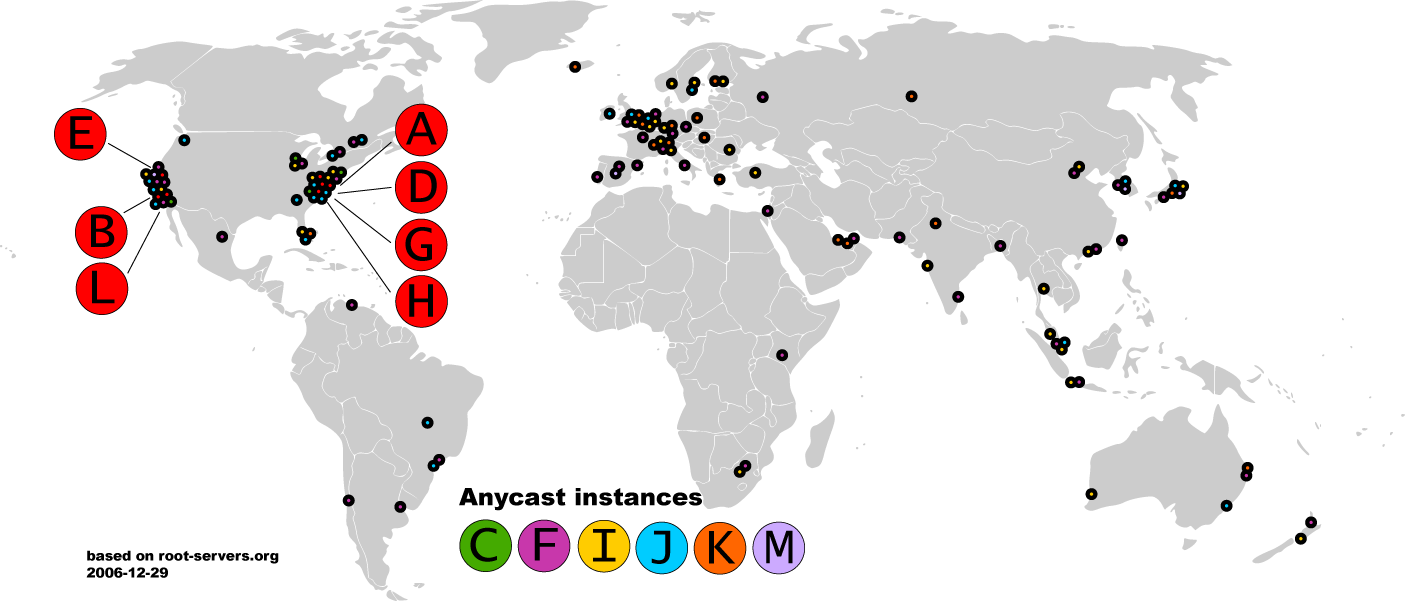 Lokális névszerverek
67
Northeastern
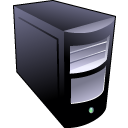 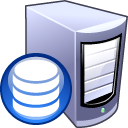 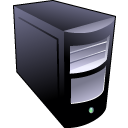 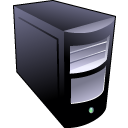 Minden ISP/cég rendelkezik egy lokális, default névszerverrel
Gyakran a DHCP konfigurálja fel
A DNS lekérdezések a lokális névszervernél kezdődnek
Gyakran cache-be teszik a lekérdezés eredményét
Hol van a google.com?
Authoratív Névszerverek
68
www.neu.edu
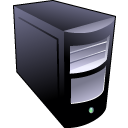 Northeastern
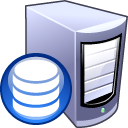 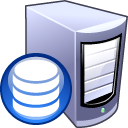 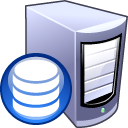 Root
edu
neu
Az ‘edu’ felügyelője
A ‘neu.edu’ felügyelője
Hol van a www.neu.edu?
www.neu.edu = 155.33.17.68
névIP leképezéseket tárolja egy adott hoszthoz
Egyszerű doménnév feloldás
69
Minden hoszt ismer egy lokális DNS szervert
Minden kérést ennek küld
Ha a lokális DNS szerver tud válaszolni, akkor kész…
A lokális szerver a felügyelő szerver az adott névhez
A lokális szerver cache-ében van rekord a keresett névhez
Különben menjünk végig a teljes hierarchián felülről lefelé egészen a keresett név felügyeleti szerveréig
Minden lokális DNS szerver ismeri a root szervereket
Cache tartalma alapján bizonyos lépések átugrása, ha lehet
Pl. ha  a root fájl tárolva van a cache-ben, akkor egyből ugorhatunk az „.edu” szerverére.
Lekérdezések
A lekérdezésnek két fajtája van:
Rekurzív lekérdezés – Ha a névszerver végzi el a névfeloldást, és  tér vissza a válasszal.
Iteratív lekérdezés – Ha a névszerver adja vissza a választ vagy legalább azt, hogy kitől kapható meg a következő válasz.
Melyik a jobb?
Rekurzív jellemzői
Lehetővé teszi a szervernek a kliens terhelés kihelyezését a kezelhetőségért.
Lehetővé teszi a szervernek, hogy a kliensek egy csoportja felett végezzen cachelést, a jobb teljesítményért.
Iteratív jellemzői
Válasz után nem kell semmit tenni a kéréssel a névszervernek.
Könnyű magas terhelésű szervert építeni.
[Speaker Notes: (REK) Lokális névszerver rekurzívan elvégzi a névfeloldást
(ITE) Lokális névszerver  többi névszerver 
Néhány iteratív lekérdezéssel válaszolható meg a rekurzív. 

(ITE JELL) gondoljunk a ROOT szerverekre]
Rekurzív DNS lekérdezés
71
www.google.com
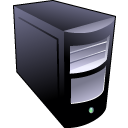 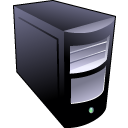 A lokális szerver terhet rak a kérdezett névszerverre (pl. root)
Honnan tudja a kérdezett, hogy kinek továbbítsa a választ?
Random ID a DNS lekérdezésben
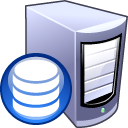 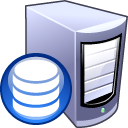 ns1.google.com
asgard.ccs.neu.edu
Hol van a www.google.com?
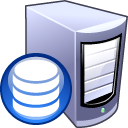 com
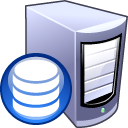 Root
Iteratív DNS lekérdezés
72
www.google.com
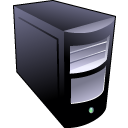 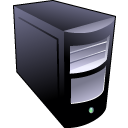 A szerver mindig a következő kérdezendő névszerver adataival tér vissza
“I don’t know this name, but this other server might”
Napjainkban iteratív módon működik a DNS!!!
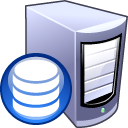 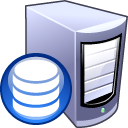 ns1.google.com
asgard.ccs.neu.edu
Hol van a www.google.com?
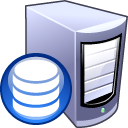 com
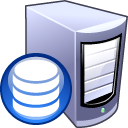 Root
DNS bejegyzés elterjedése
73
Van-e a teremben olyan, aki vásárolt már domén nevet?
Észrevettétek-e, hogy kb. 72 óra kell ahhoz, hogy elérhető legyen a bejegyzés után?
Ez a késés a DNS Propagáció/DNS bejegyzés elterjedése
www.my-new-site.com
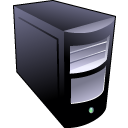 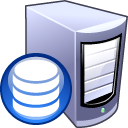 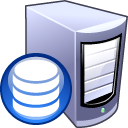 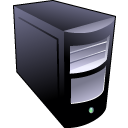 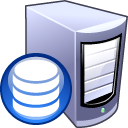 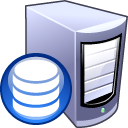 com
Root
ns.godaddy.com
asgard.ccs.neu.edu
Miért nem sikerül ez egy új DNS név esetén?
Cachelés VS frissesség
74
DNS elterjedés késését a cache okozza
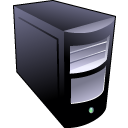 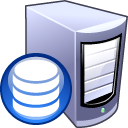 asgard.ccs.neu.edu
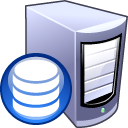 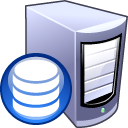 Root
A zóna fájlok 1-72 órig élnek a cache-ben
Cached Root Zone File
Cached .com Zone File
Cached .net Zone File
...
A név nem létezik
Hol van a 
www.my-new-site.com?
com
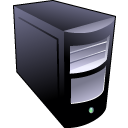 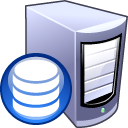 www.my-new-site.com
ns.godaddy.com
DNS Erőforrás rekordok (Resource Records)
75
A DNS lekérdezéseknek két mezőjük van
name és type
Az erőforrás rekord válasz egy DNS lekérdezésre
Négy mezőből áll: (name, value, type, TTL)
Egy lekérdezésre adott válaszban több rekord is szerpelhet
Mit jelent a name és a value mező?
Ez a lekérdezés típusától (type) függ
DNS lekérdezés típusok
76
Type = A / AAAA
Name = domén név
Value = IP cím
A = IPv4, AAAA = IPv6

Type = NS
Name = rész domén
Value = a rész doménhez tartozó DNS szerver neve
“Menj és küldd a kérésed ehhez a szerverhez”
Name: www.ccs.neu.edu
Type: A
Query
Name: www.ccs.neu.edu
Value: 129.10.116.81
Resp.
Name: ccs.neu.edu
Type: NS
Query
Name: ccs.neu.edu
Value: 129.10.116.51
Resp.
DNS lekérdezés típusok
77
Type = CNAME
Name = domén név
Value = kanonikus név
Alias nevek használatához
CDN használja

Type = MX
Name = emailben szereplő domén név
Value = mail szerver kanonikus neve
Name: foo.mysite.com
Type: CNAME
Query
Name: foo.mysite.com
Value: bar.mysite.com
Resp.
Name: ccs.neu.edu
Type: MX
Query
Name: ccs.neu.edu
Value: amber.ccs.neu.edu
Resp.
Fordított lekérdezés (PTR rekord)
78
Mi a helyzet az IPnév leképezéssel?
Külön hierarchia tárolja ezeket a leképezéseket
Gyökér pont: in-addr.arpa és ip6.arpa
DNS rekord típusa (type): PTR
Name = IP cím
Value = domén név
Nincs garancia arra, hogy minden IP címre működik
Name: 129.10.116.51 Type: PTR
Query
Name: 129.10.116.51 Value: ccs.neu.edu
Resp.
DNS as Indirection Service
79
DNS számos lehetőséget biztosít
Nem csak a gépekre való hivatkozást könnyíti meg!

Egy gép IP címének lecserélése is triviális
Pl. a web szervert átköltöztetjük egy új hosztra
Csak a DNS rekord bejegyzést kell megváltoztatni!
Aliasing/Kanonikus nevek és Load Balancing/Terhelés elosztás
80
Egy gépnek számos alias neve lehet
david.choffnes.com
www.reddit.com
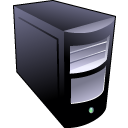 alan.mislo.ve
www.foursquare.com
www.huffingtonpost.com
*.blogspot.com
Egy domén névhez számos IP cím tartozhat
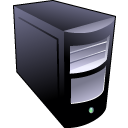 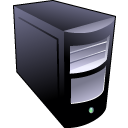 www.google.com
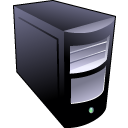 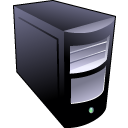 Content Delivery Networks
81
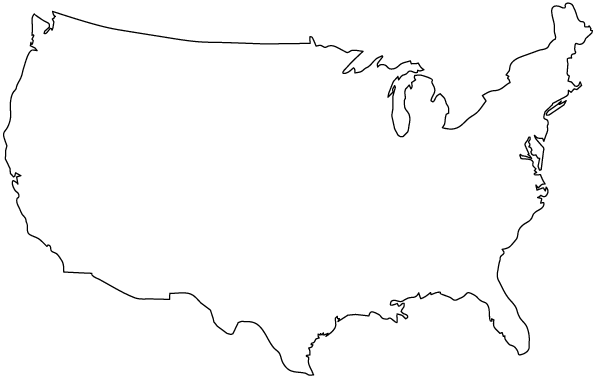 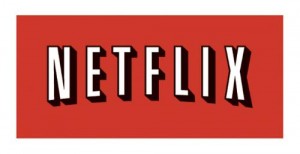 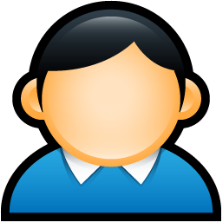 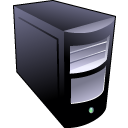 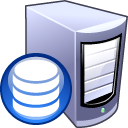 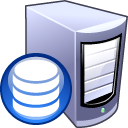 A DNS válasz függhet a geográfiai elhelyezekedéstől, ISP-től, stb...
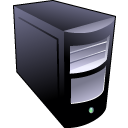 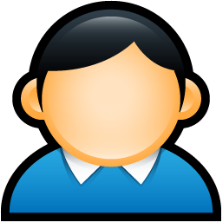 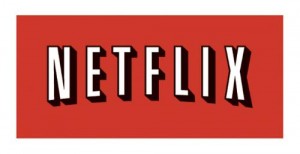 A DNS fontossága
82
DNS nélkül…
Hogyan találjunk meg egy weboldalt?
Példa: a mailszervered azonosít
Email címet adunk meg weboldalakra való feliratkozásnál
Mi van, ha valaki eltéríti a DNS bejegyzést a mailszerveredhez?
DNS a bizalom forrása a weben
Amikor a felhasználó begépeli a www.bankofamerica.com címet, azt várja, hogy a bankja honlapja jelenjen meg.
Mi van, ha a DNS rekordot meghackelték?
83
Köszönöm a figyelmet!